Geologická história a stavba SlovenskaBiológia9. ročník
1. Geologická história Slovenska:
Príroda Slovenska vyniká veľkou pestrosťou a rozmanitosťou. 
Pohoria, kotliny a rozsiahle nížiny vyvolávajú dnes dojem nemennosti a pokoja.
V takejto podobe neboli vždy. Počas mnohých miliónov rokov sa striedalo more a súš, vznikali sopky, dvíhali sa pohoria. 
Menilo sa aj podnebie, 
    raz tu bola púšť, inokedy 
    doba ľadová.
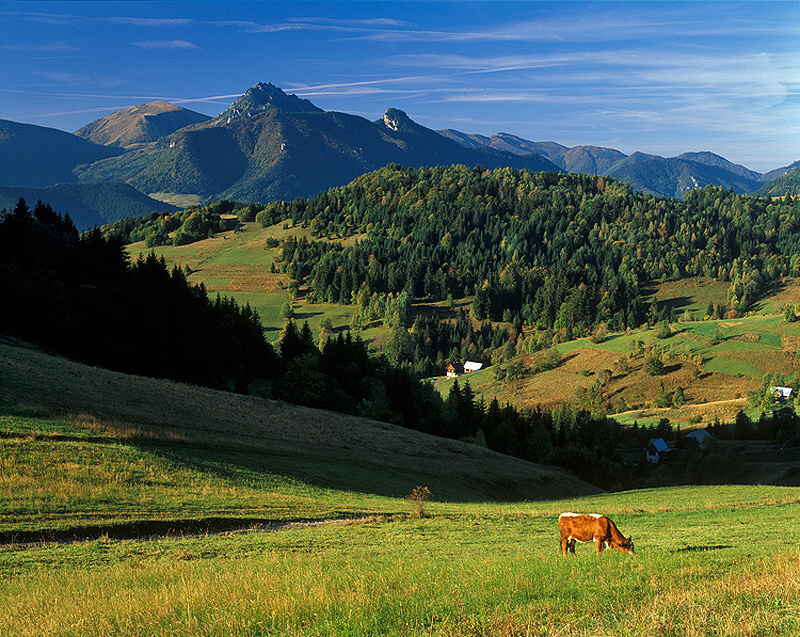 Na začiatku prvohôr bolo na našom území more: jeho pozostatkom sú pieskovce, ílovité bridlice, menej vápence. 
Pri vrásnení vzniklo mohutné pohorie tvorené žulovými masívmi a premenenými horninami. 
Veľká časť územia sa stala na dlhú dobu súšou.
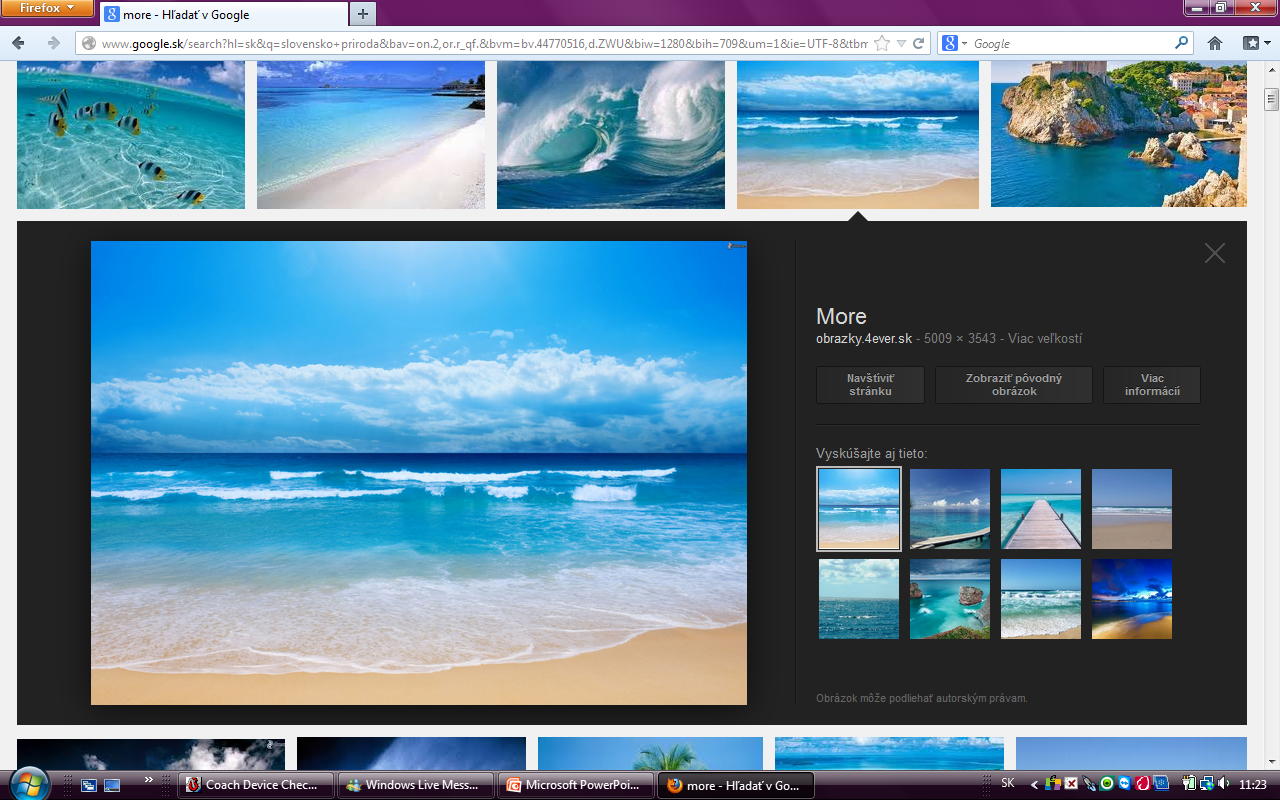 Na konci prvohôr bola na Slovensku púšť, takmer bez života.
Slovensko na konci prvohôr vyzeralo asi ako kamenná púšť s ojedinelými nahosemennými rastlinami.
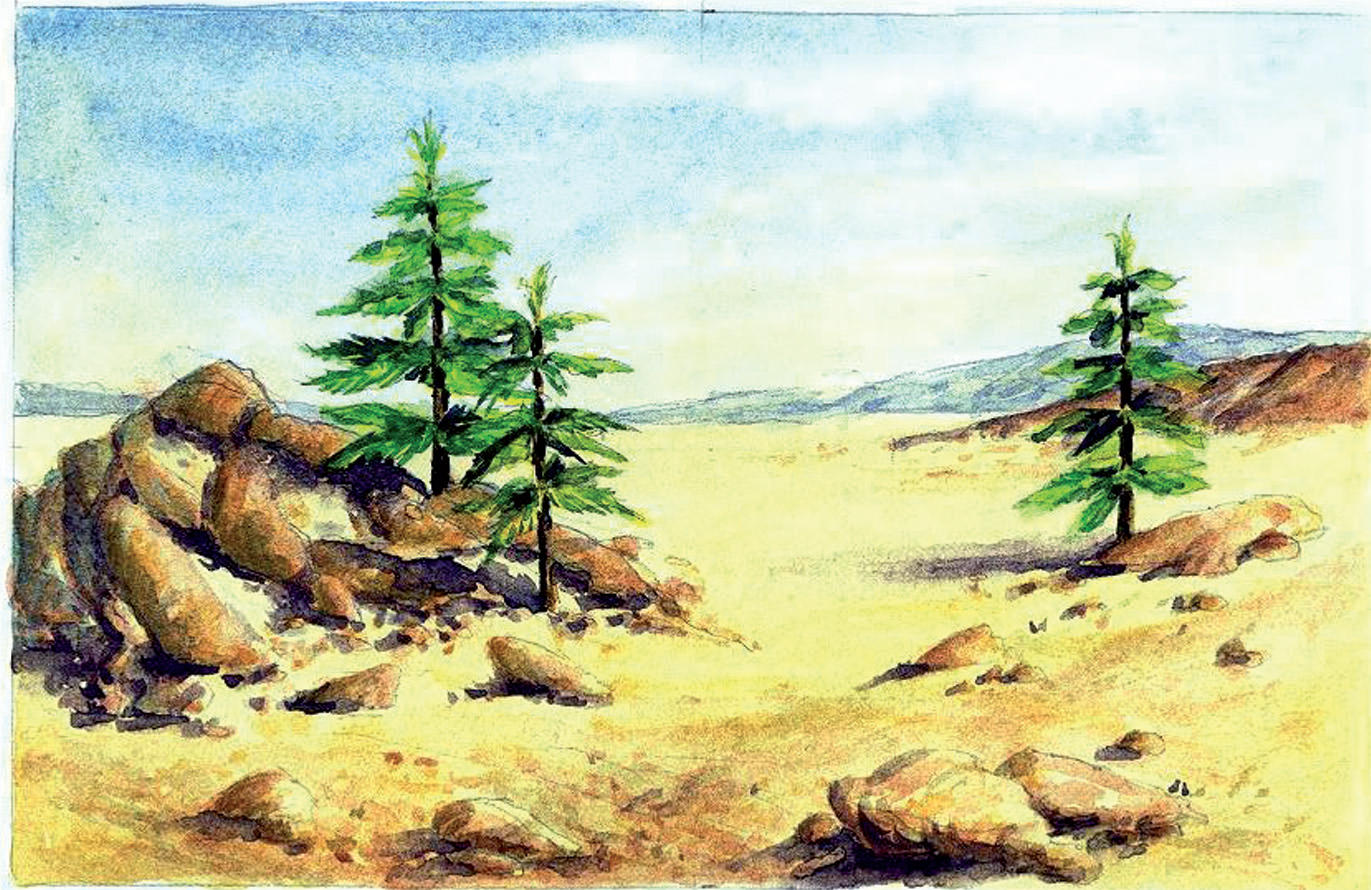 V druhohorách bolo územie zaplavené morom Tethys, v ktorom sa usadzovali najmä vápence a dolomity.
Život v mori na začiatku druhohôr – v teplom tropickom mori bol bohatý život, darilo sa riasam, ľaliovkám, koralom, ježovkám, ramenonožcom, amonitom, belemnitom a lastúrnikom. Viaceré z nich sa zachovali ako skameneliny.
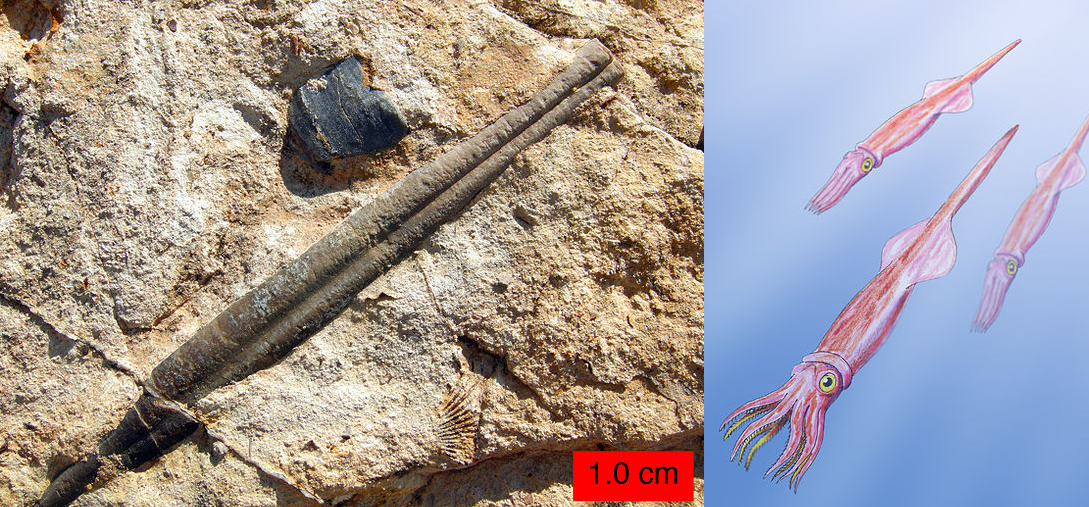 BELEMNITY
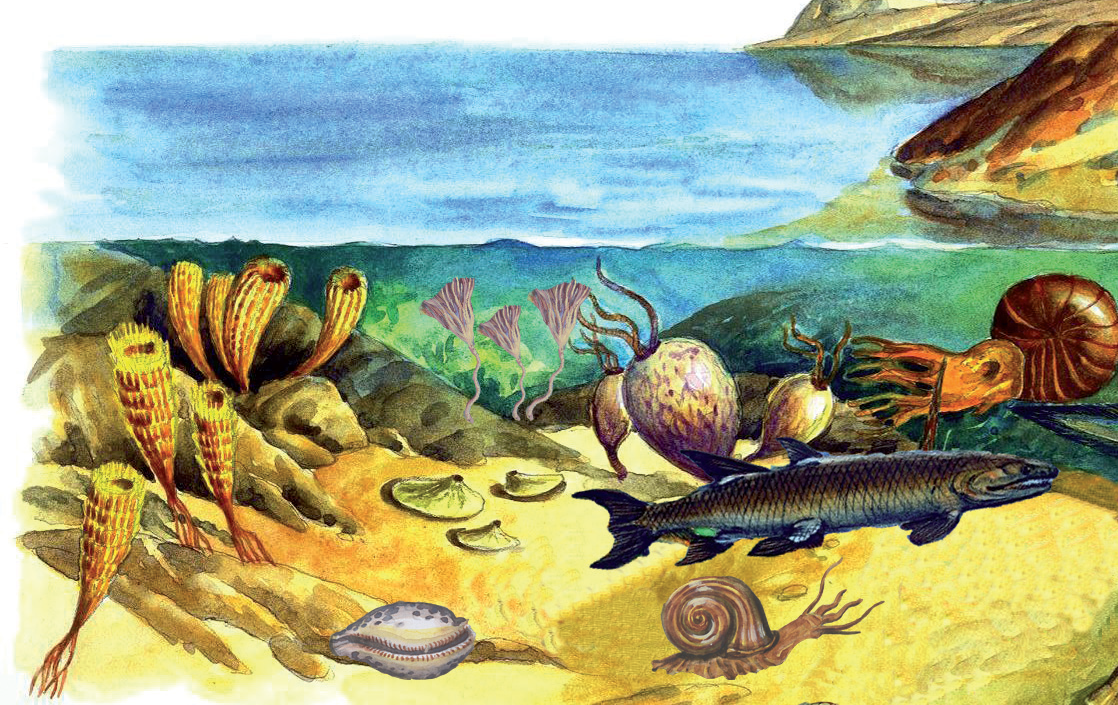 Na konci druhohôr sa začalo alpínske vrásnenie. More ustúpilo na sever a zemská kôra sa vrásnila.  Zložité vrásy sa neskôr presúvali cez seba ako príkrovy.
Na veľkej časti územia vzniklo nové pohorie a zasa prevládala súš. 
Aj živá príroda reagovala na veľké zmeny          v neživej prírode. 
Mnohé organizmy vyhynuli.
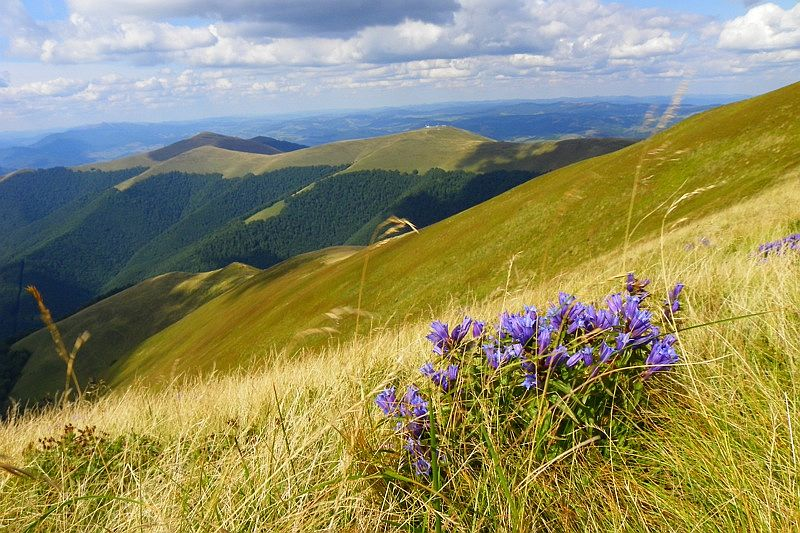 V treťohorách bolo na severe a juhu more, ktoré postupne zaplavovalo súš. 
Zemetrasenia vyvolávali podmorské prúdy, ktoré presúvali materiál z plytčín do hlbokého mora. 
Usadzovali sa vrstvy pieskovcov a ílovcov, ktoré sa mnohonásobne striedali.  Nazývajú sa flyš.
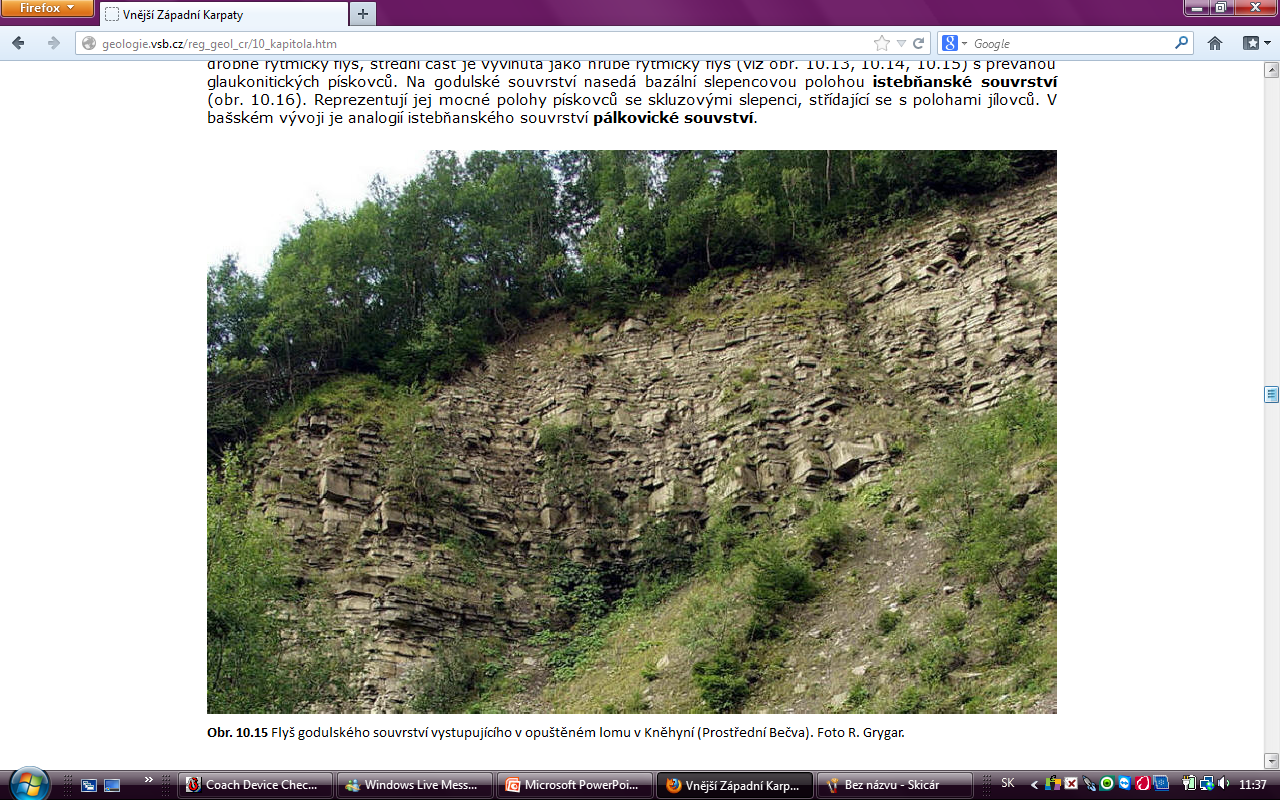 Slovensko v mladších treťohorách – v mori žili červené riasy, koraly, ježovky, lastúrniky a ulitníky, ryby, žraloky a iné.
Na pevnine rástli palmy, figovníky a škoricovníky, žili mastodonty, prakone, prajelene.
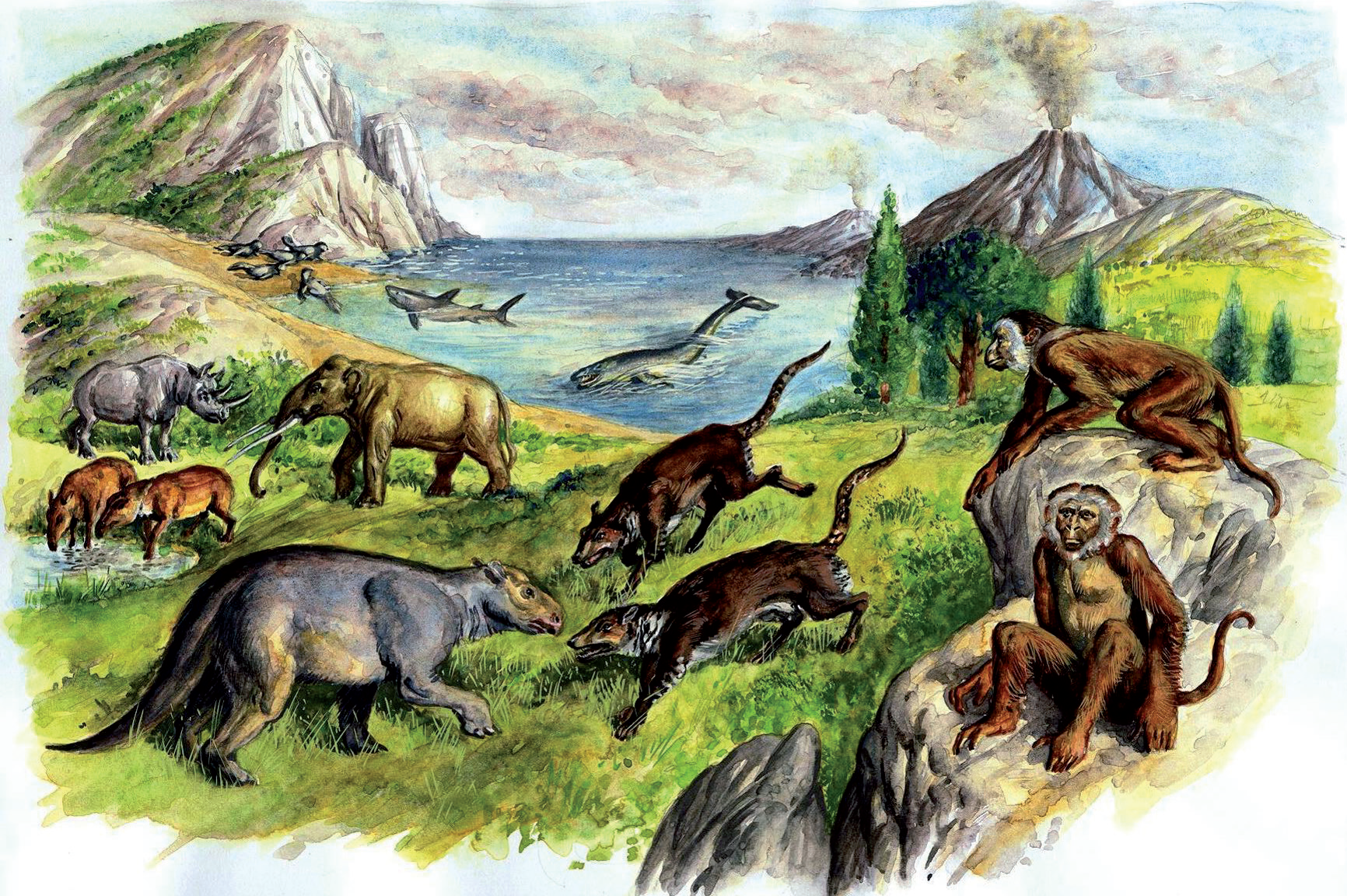 Koncom treťohôr bolo u nás naposledy more. Podnebie bolo subtropické, striedavo teplé a vlhké.
V jazerách po ústupe mora vznikali ložiská hnedého uhlia. Prejavovala sa aj intenzívna sopečná činnosť. 
V treťohorách sa vytvoril základ dnešných pohorí, kotlín a nížin 
    Slovenska.
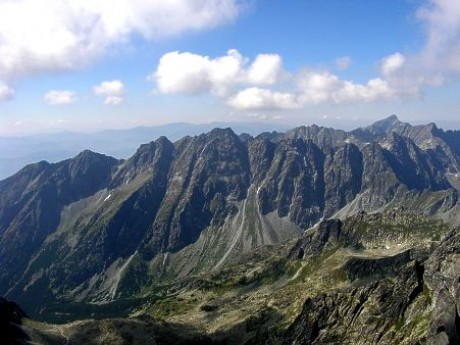 V štvrtohorách sa Slovensko nachádzalo pred kontinentálnym ľadovcom, ktorý siahal až na územie Poľska, severne od Tatier. 
Krajina mala charakter tundry a chladnej stepi s večne zamrznutou pôdou. V niekoľkých pohoriach boli horské ľadovce.
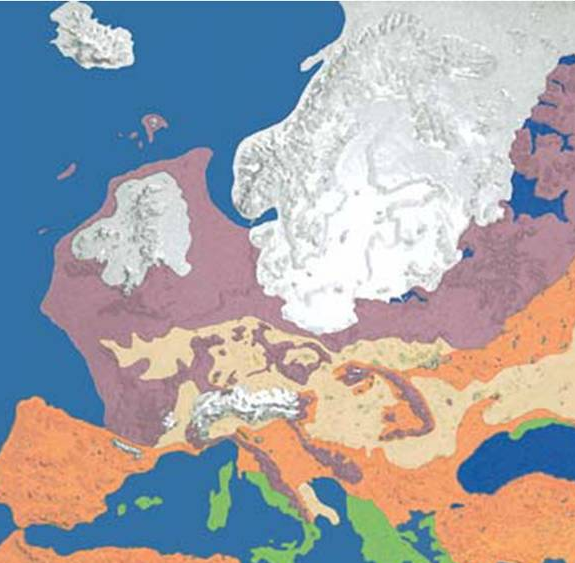 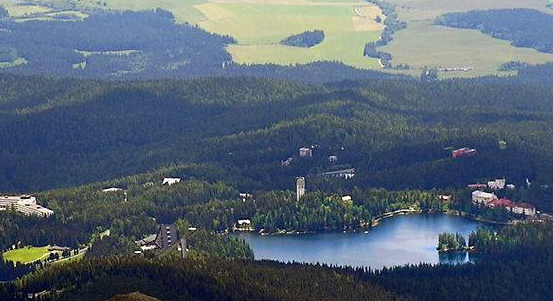 Štrbské pleso - pozostatok vysokotatranského zaľadnenia
V medziľadových dobách sa tvorila kvapľová výzdoba jaskýň a vznikala pôda. 
Riečna sieť sa už podobala dnešnej. 
V tomto období zasiahol do vývoja prírody človek. Pretváraním krajiny na svoje účely sa tak stal významným geologickým činiteľom ovplyvňujúcim prírodu.
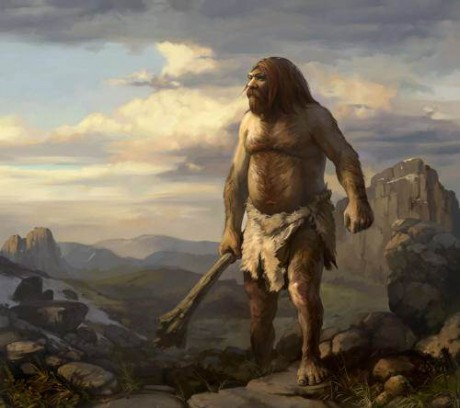 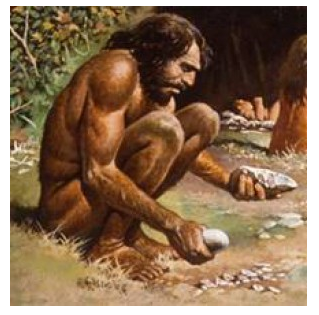 2. Geologická stavba Slovenska
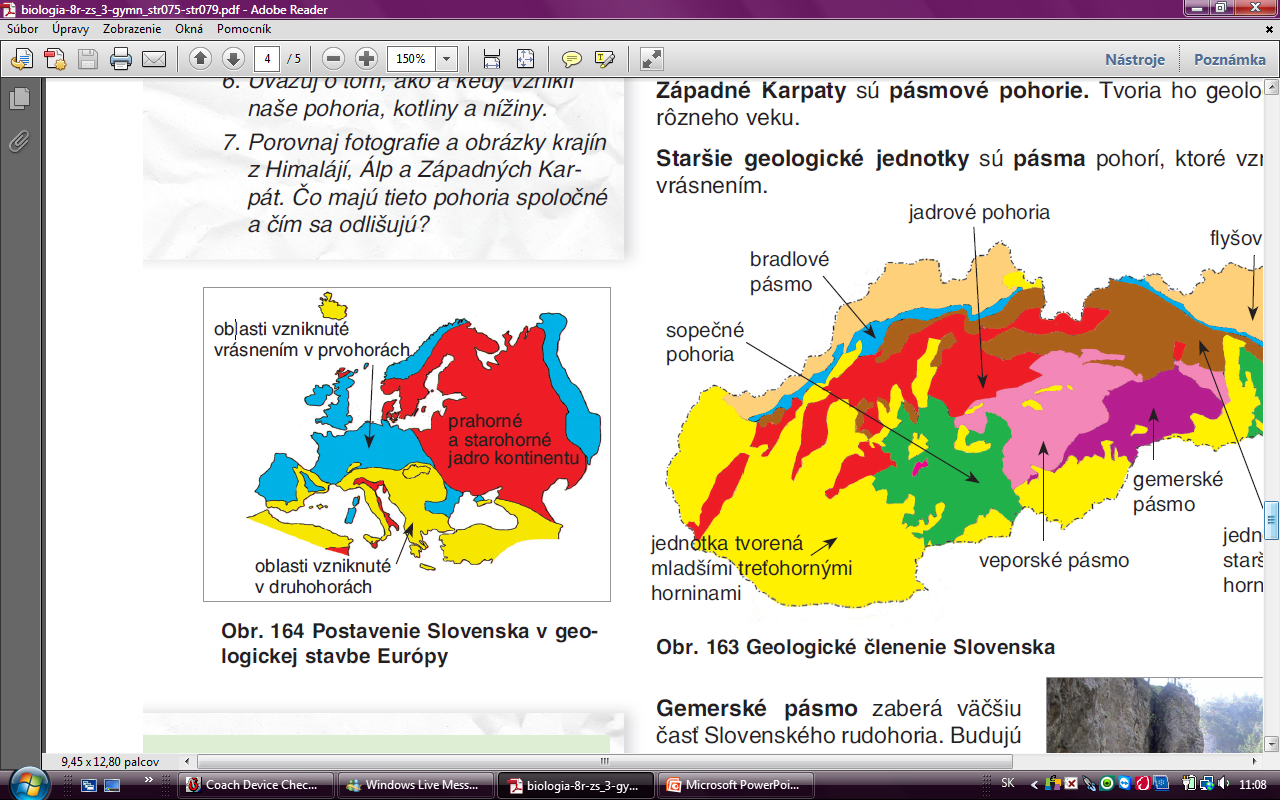 Západné Karpaty sú pásmové pohorie. Tvoria ho geologické jednotky rôzneho veku.
Staršie geologické jednotky sú pásma pohorí, ktoré vznikli alpínskym vrásnením.
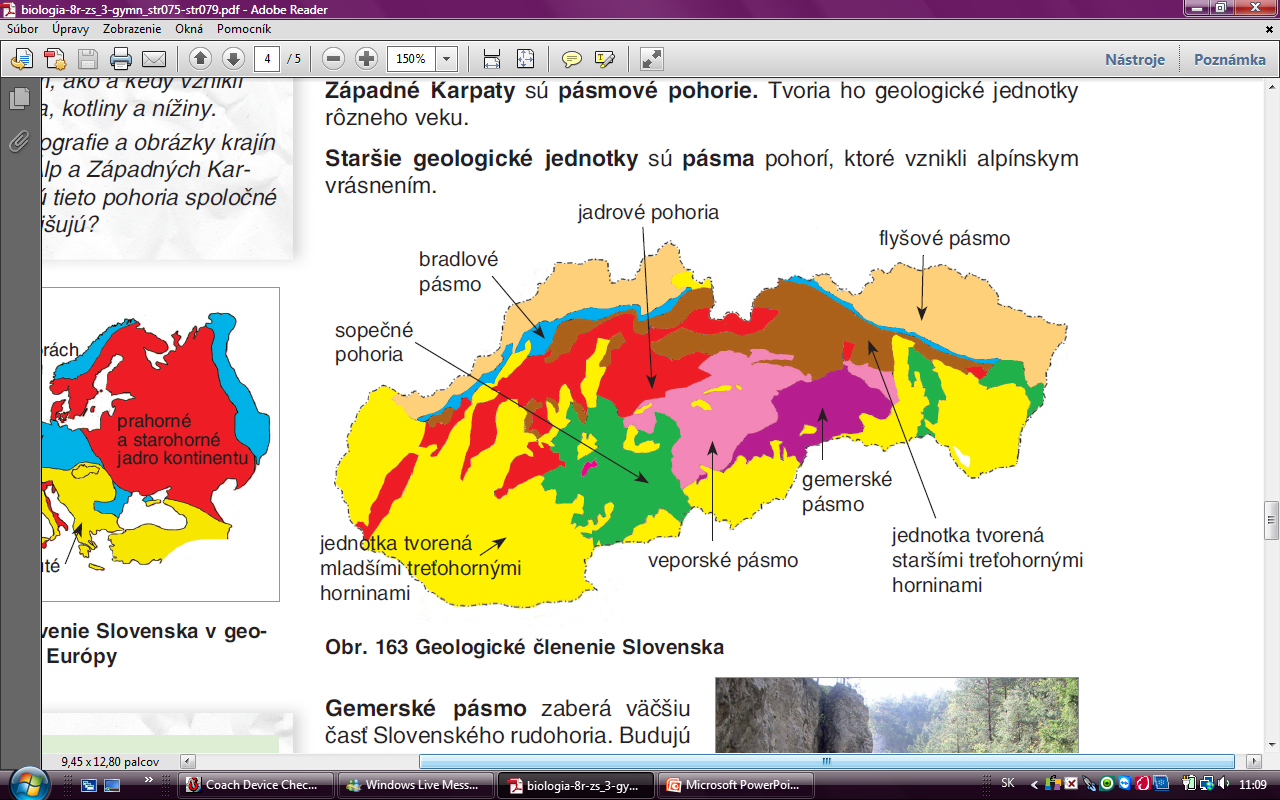 GEMERSKÉ PÁSMO 
Zaberá väčšiu časť Slovenského rudohoria. 
Budujú ho prvohorné fylity, čadiče a ryolity.
Slovenský raj a Slovenský kras tvoria druhohorné vápence, na ktorých sa vytvorili rozsiahle krasové planiny s kaňonmi a tiesňavami.
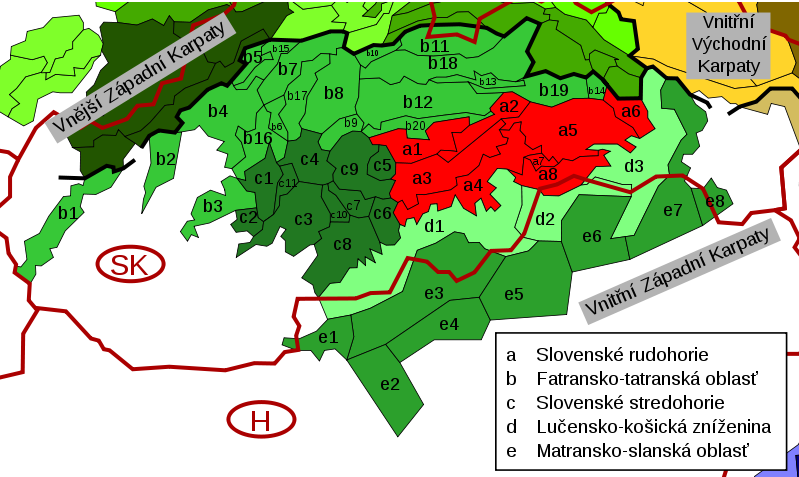 Prosiecka dolina vznikla
činnosťou vody vo vápencoch
Planina Slovenského krasu – škrapy
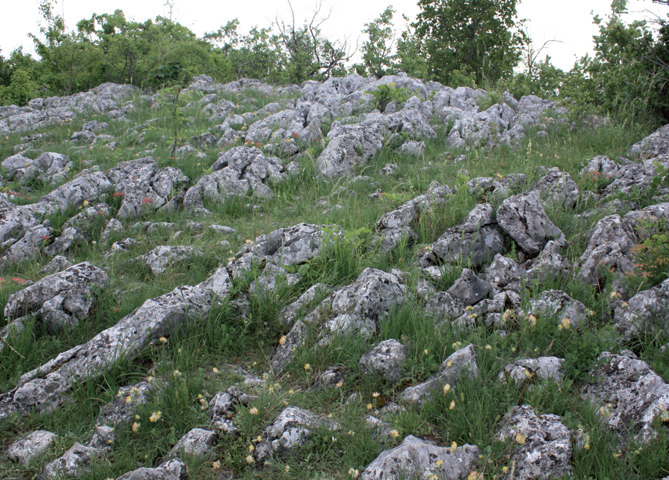 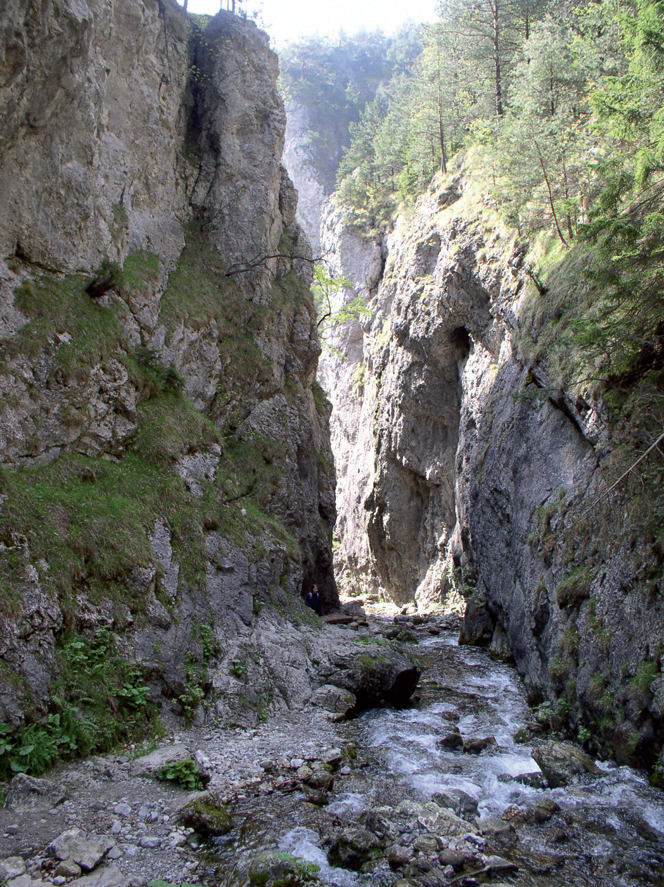 VEPORSKÉ PÁSMO 
Buduje časť Slovenského rudohoria a Nízkych Tatier.
Tvoria ho najmä prvohorné premenené horniny a žuly. Muránsku planinu, známu množstvom krasových útvarov, budujú druhohorné vápence.
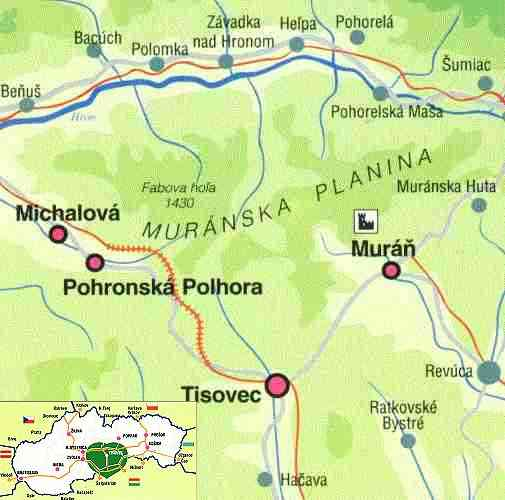 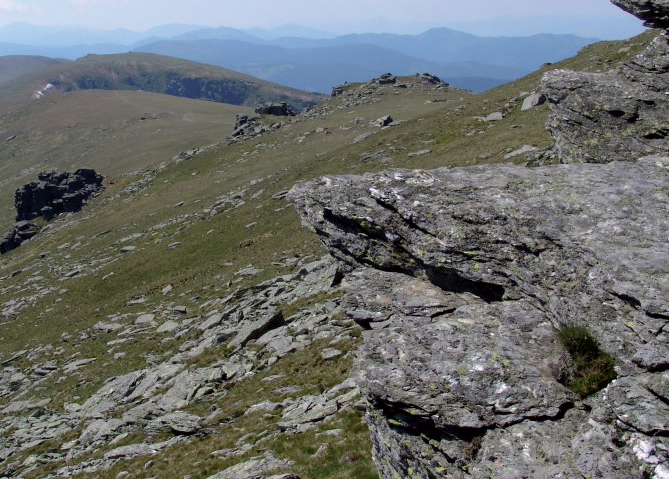 Kráľova hoľa – na svahoch
vystupujú premenené horniny ruly
s bridličnatým rozpadom
JADROVÉ POHORIA 
Napr. Tatry sú zložené zo žuly a premenených hornín, na ktorých sú najmä vrstvy vápencov a dolomitov.
Stavba jadrového pohoria – schéma:
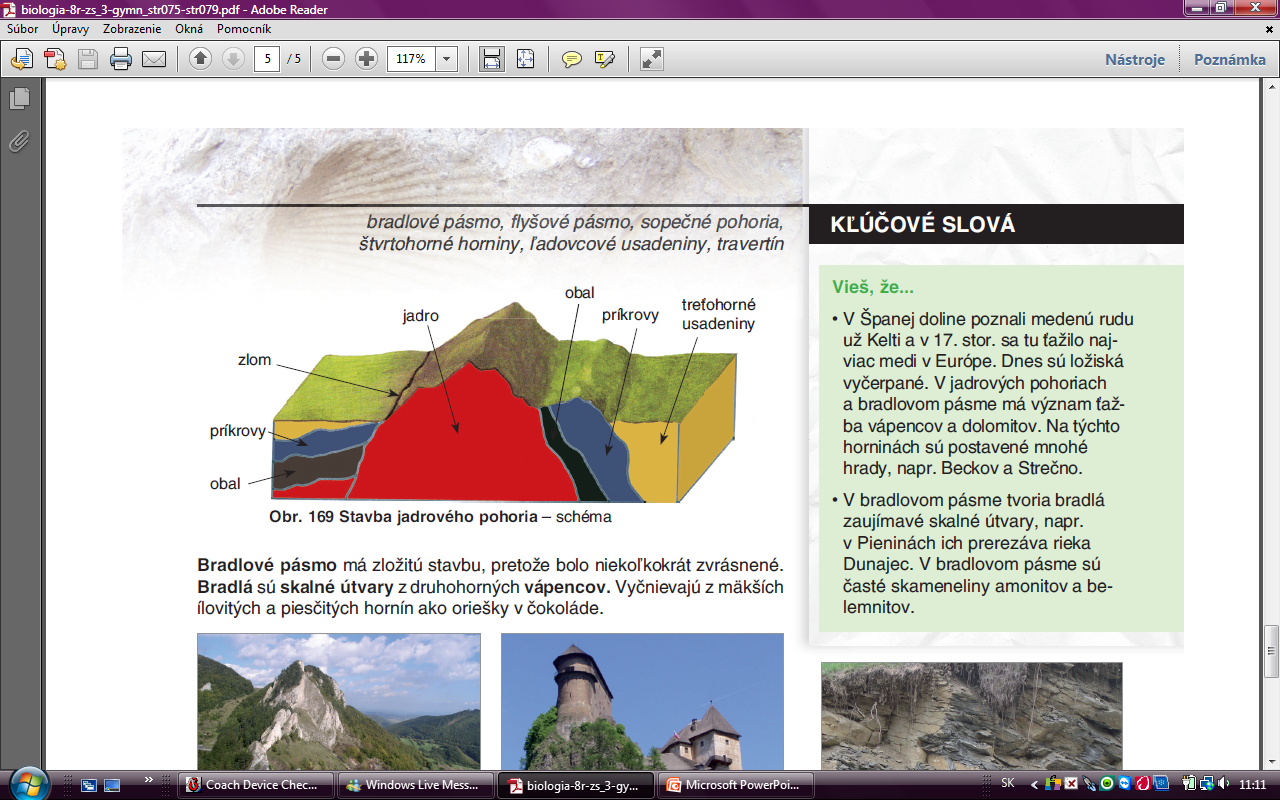 BRADLOVÉ PÁSMO 
Má zložitú stavbu, pretože bolo niekoľkokrát zvrásnené.
Bradlá sú skalné útvary z druhohorných vápencov. Vyčnievajú z mäkších ílovitých a piesčitých hornín.
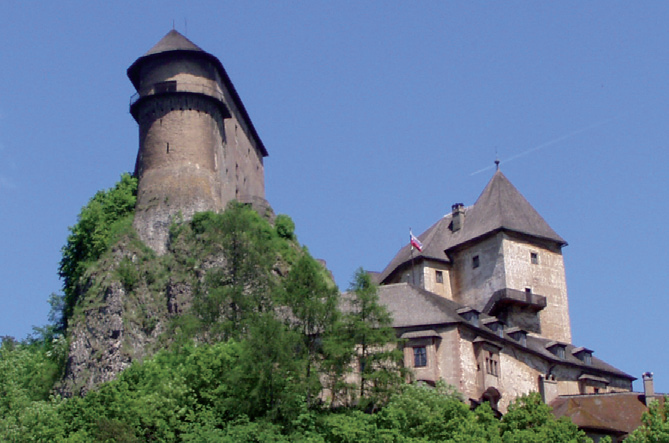 Oravský hrad stojí na bradle
FLYŠOVÉ PÁSMO 
v severnej časti Slovenska tvoria najmä zvrásnené vrstvy pieskovcov a ílovcov. 
Vznikli v starších treťohorách.
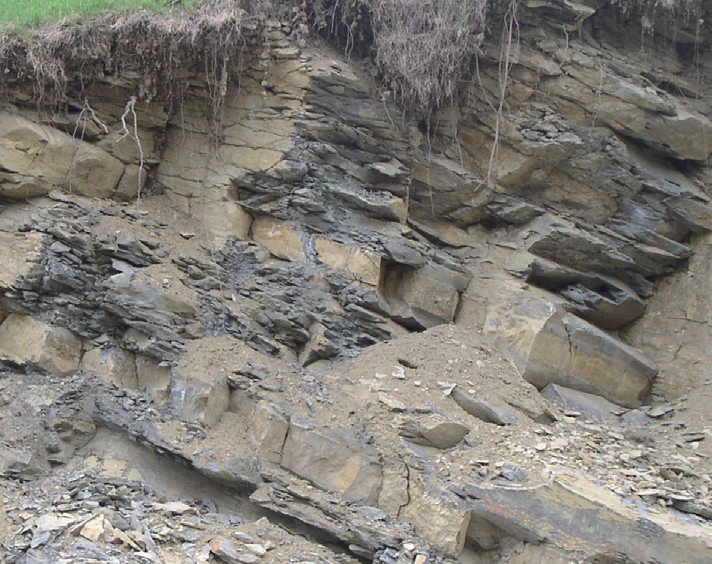 Typický flyš – striedanie pieskovcov
a ílovcov
MLADŠIE GEOLOGICKÉ JEDNOTKY 
Sú sopečné pohoria. 
Vyvýšeniny so skalnými stenami tvoria často andezity, ryolity a čadiče, na zníženiny a hladké svahy sa viažu tufy (Poľana, Slanské vrchy).
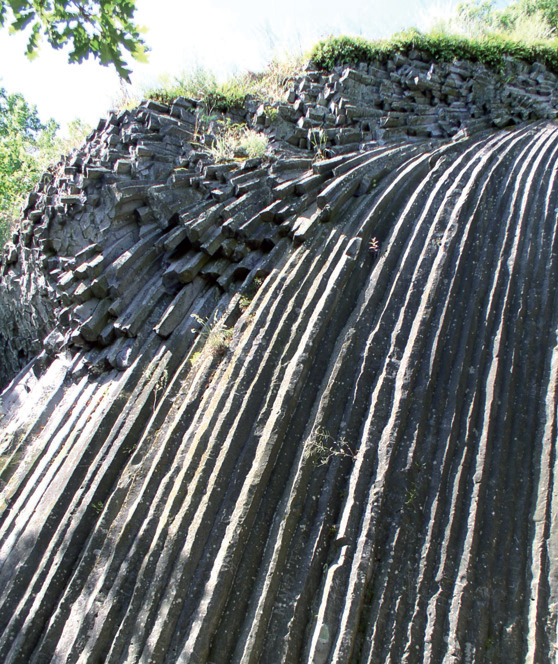 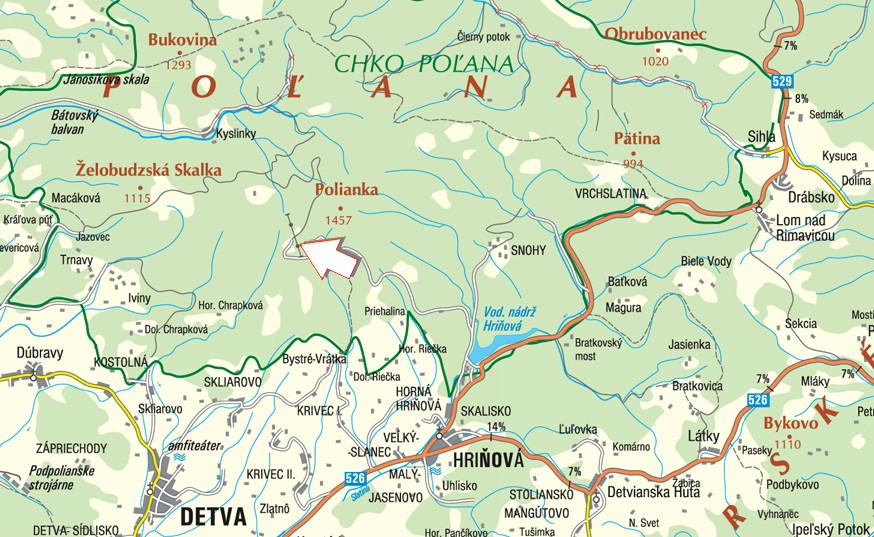 Kamenný vodopád
pri Fiľakove                     z čadičových hranolov
Patria k nim aj kotliny a nížiny vyplnené treťohornými horninami. 
Štvrtohorné horniny, z ktorých sú časté riečne štrky a piesky. 
Spraše tvoria rozsiahle pokryvy na Podunajskej nížine.
Naviate piesky sú najmä na Záhorskej nížine. 
Ľadovcové usadeniny sa najlepšie zachovali     v Tatrách.
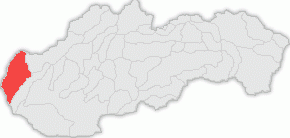 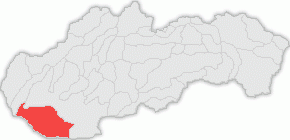 Slovensko je mimoriadne bohaté                 na travertín.
Viaže sa na zlomy a minerálne pramene.
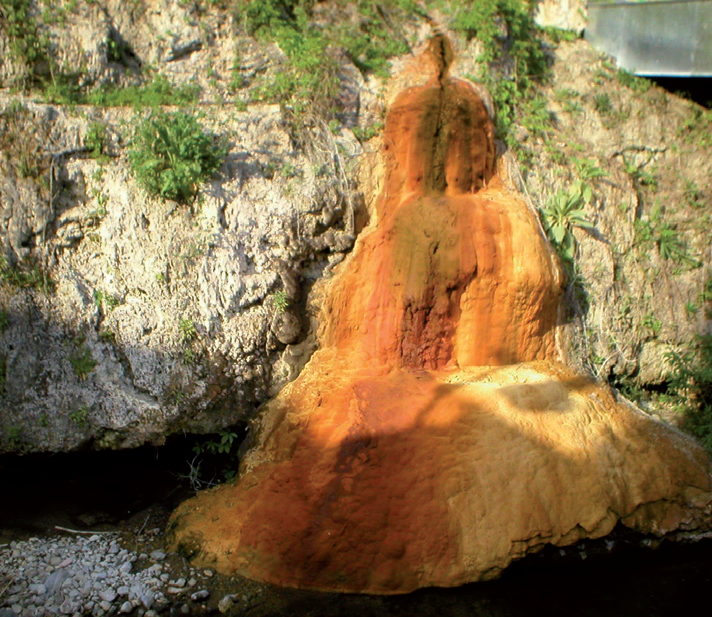 Travertínový vodopád       v Sklených
Tepliciach
Vďaka za pozornosť!
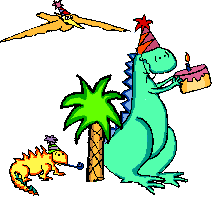